Presence		: 5 %
Assignment Grades	: 20 %
Midterm Exam	: 30 %
Final Exam	: 45 %
Description
Description
Description
Descriptiojn
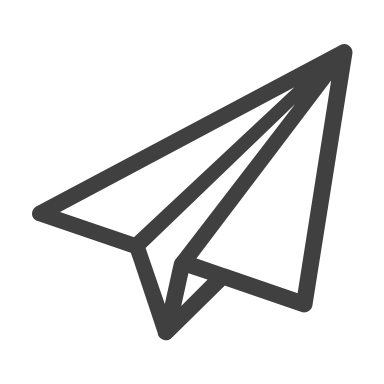 Description
Description
Description
Descriptiojn
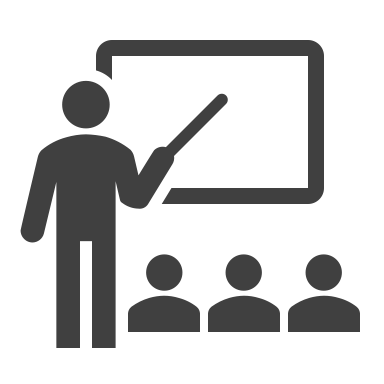 Description
Description
Description
Descriptiojn
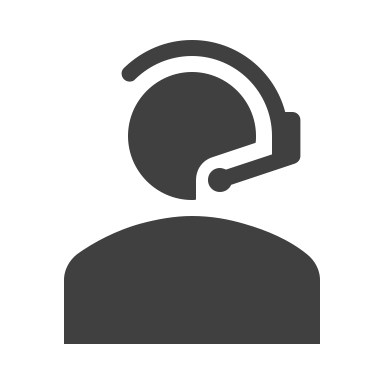 Thanks.